Number Bond Rhymes
 to Ten
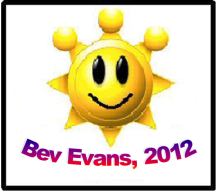 Activity ©Bev Evans, 2012 www.communication4all.co.uk
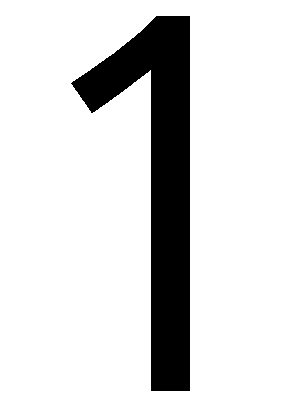 Number Bond Rhymes
 to Ten
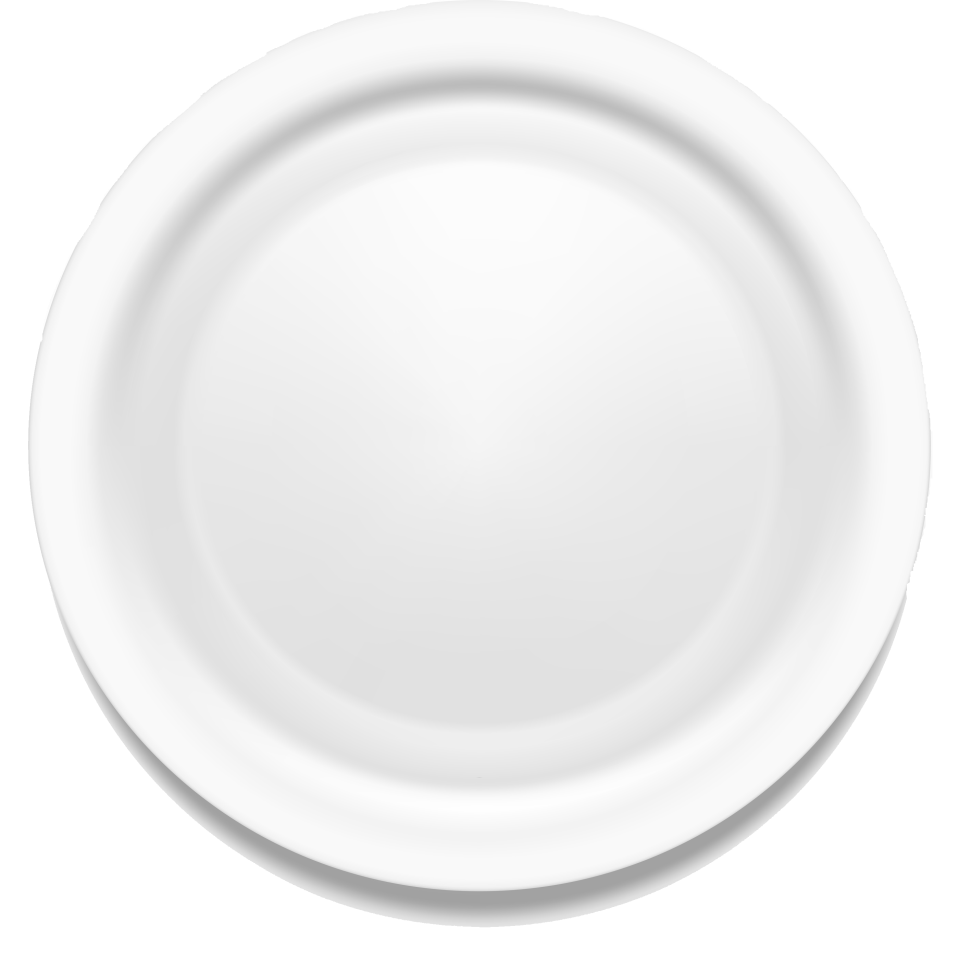 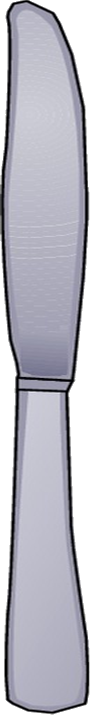 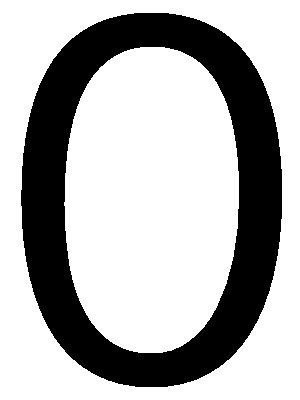 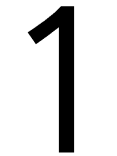 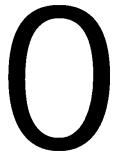 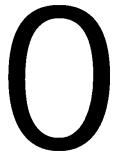 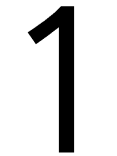 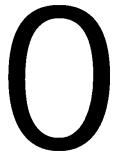 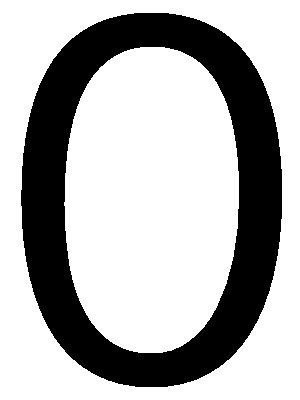 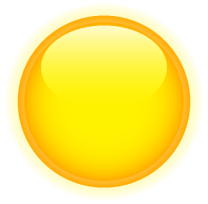 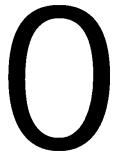 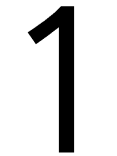 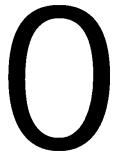 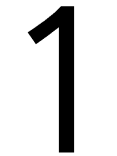 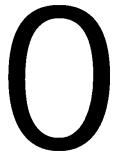 Click to see the rhyme
Zero and ten
Eggs again!
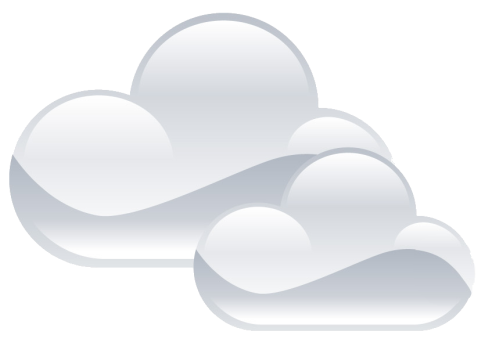 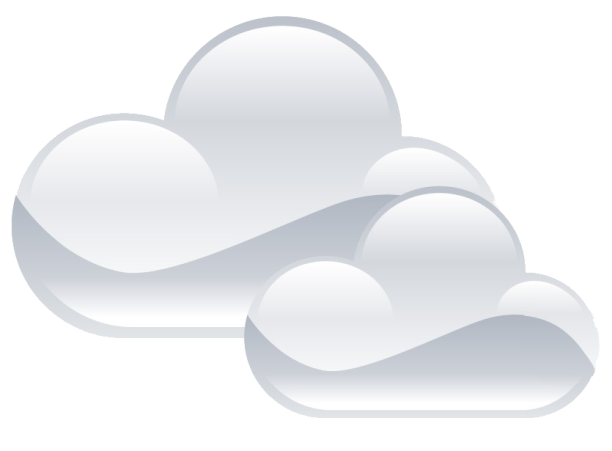 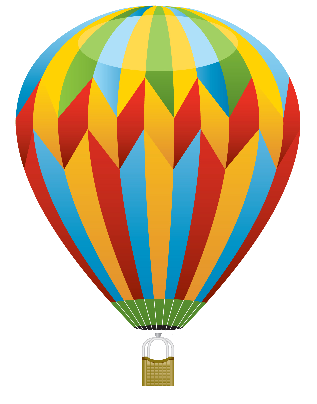 Number Bond Rhymes
 to Ten
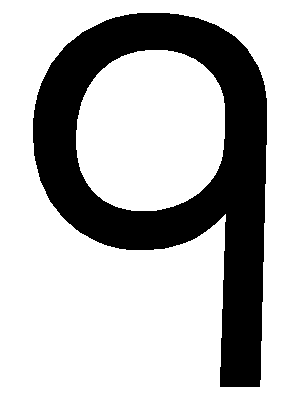 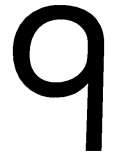 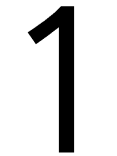 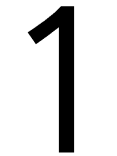 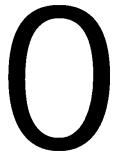 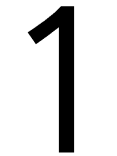 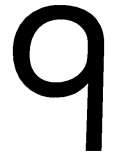 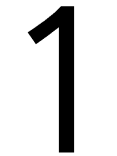 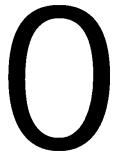 Click to see the rhyme
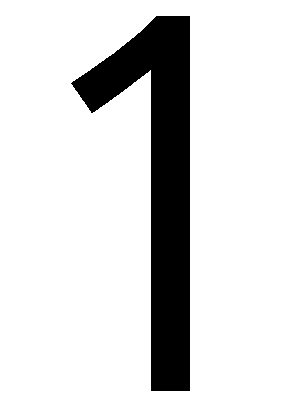 Nine and one
Ballooning fun!
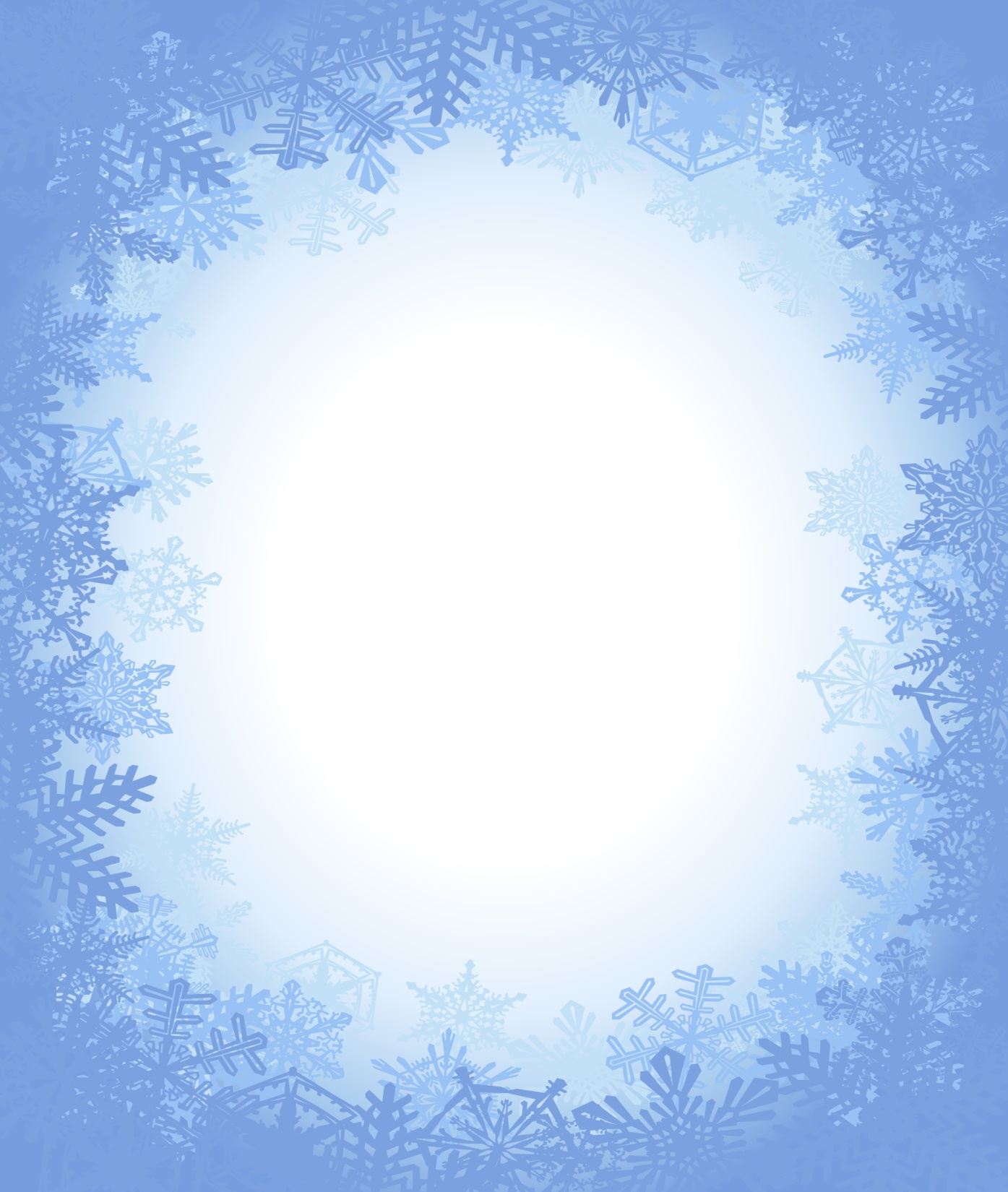 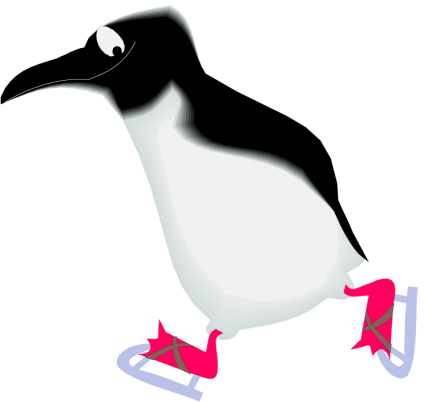 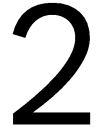 Number Bond Rhymes
 to Ten
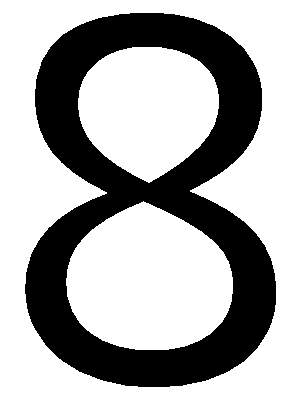 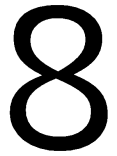 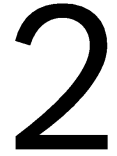 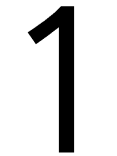 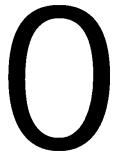 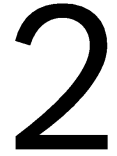 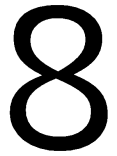 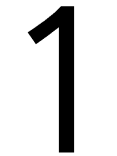 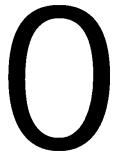 Click to see the rhyme
Two and eight
Love to skate!
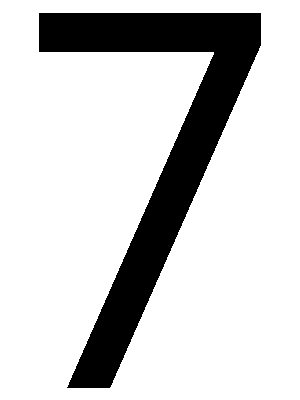 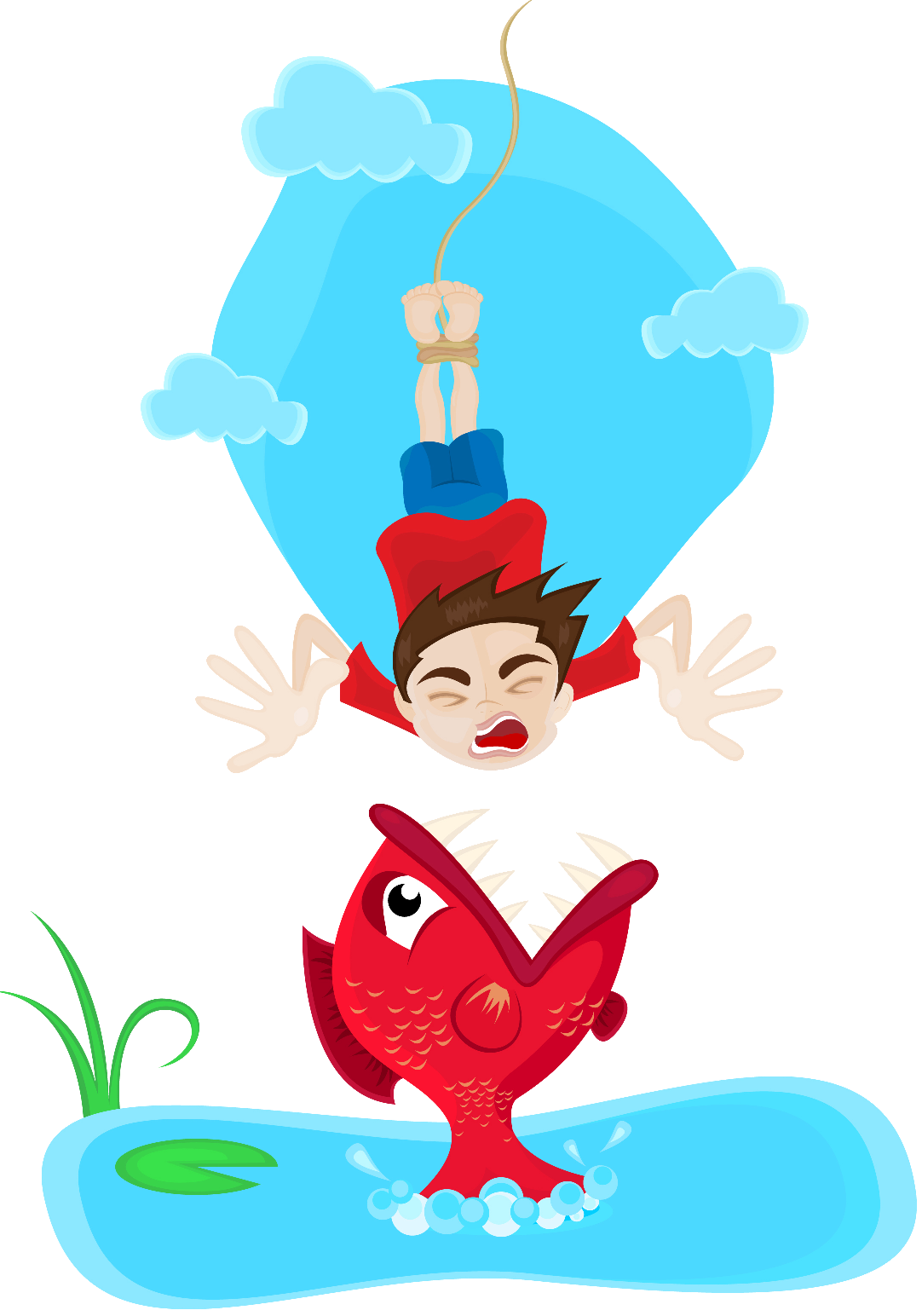 Number Bond Rhymes
 to Ten
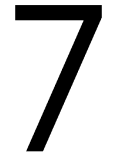 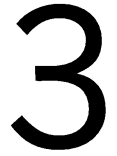 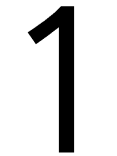 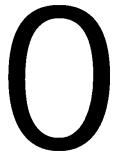 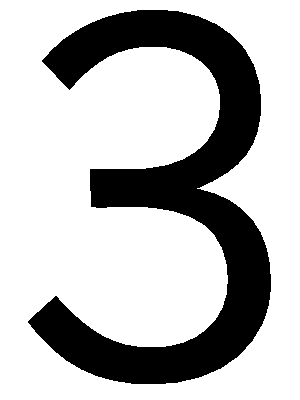 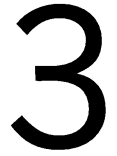 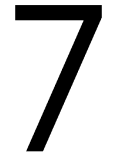 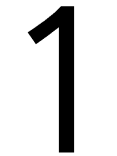 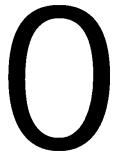 Click to see the rhyme
Seven and three
Love to bungee!
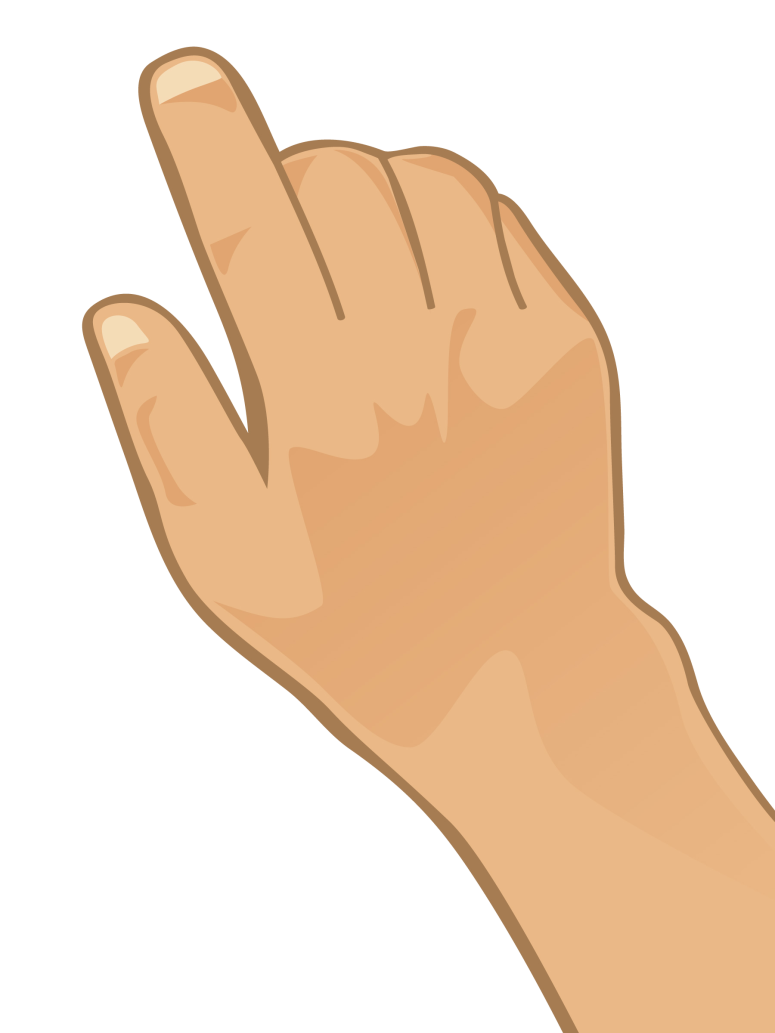 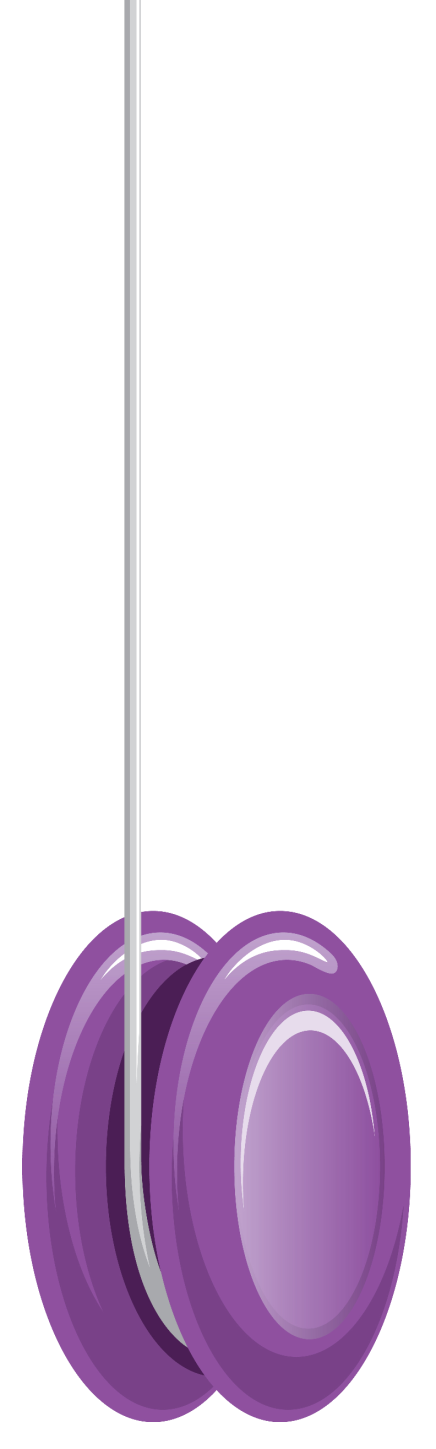 Number Bond Rhymes
 to Ten
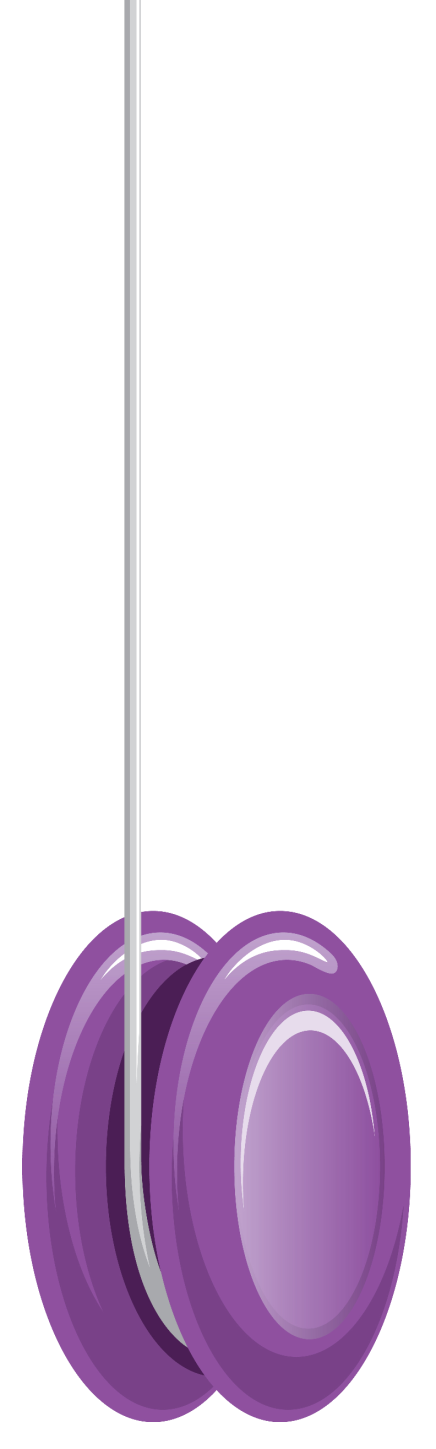 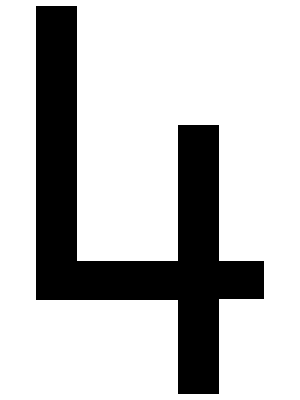 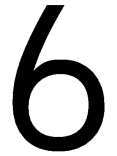 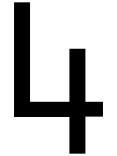 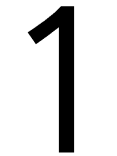 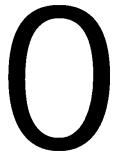 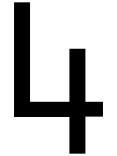 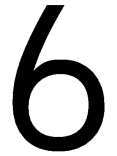 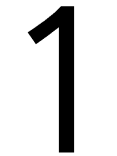 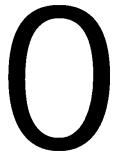 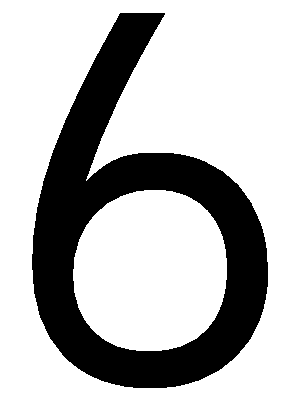 Click to see the rhyme
Four and six
Yo-yo tricks!
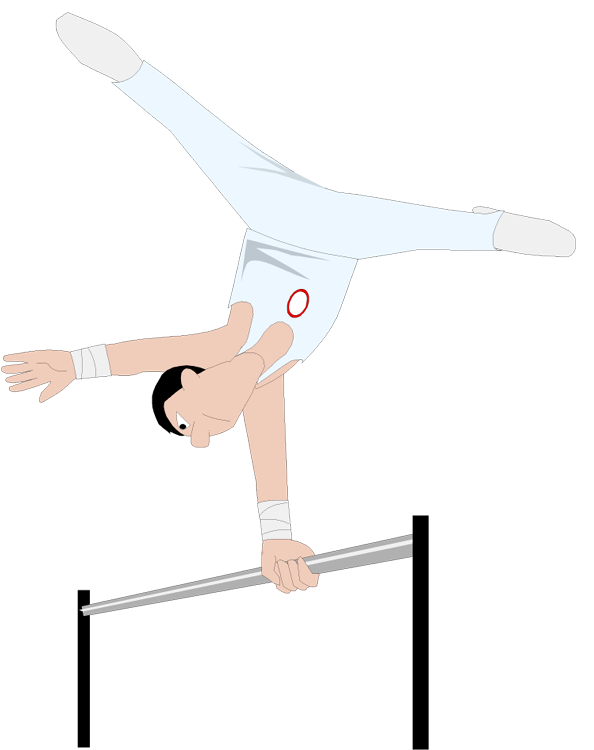 Number Bond Rhymes
 to Ten
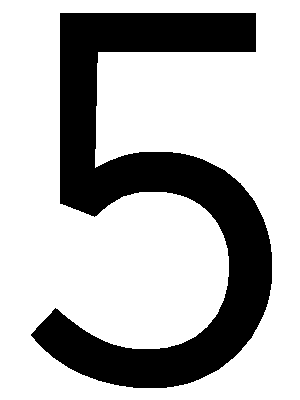 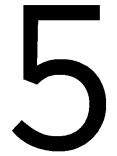 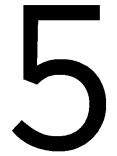 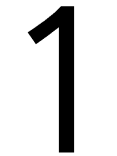 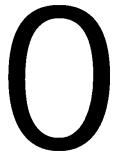 Click to see the rhyme
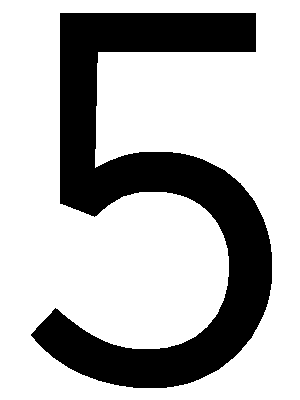 Five and five
Gymnastic jive!
Number Bond Rhymes
 to Ten
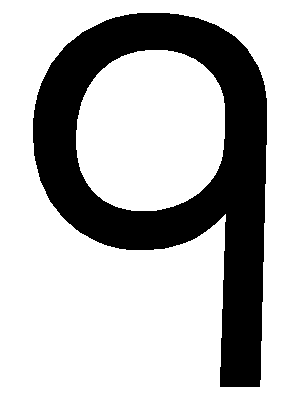 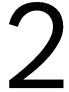 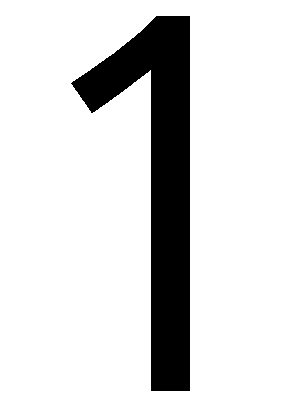 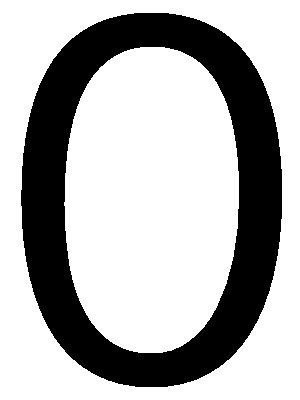 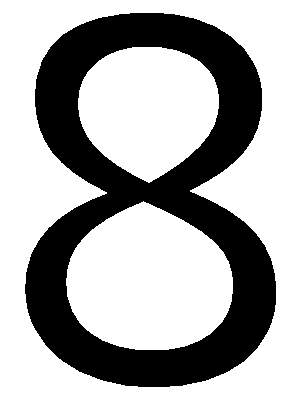 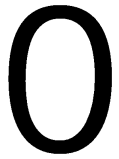 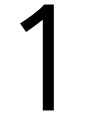 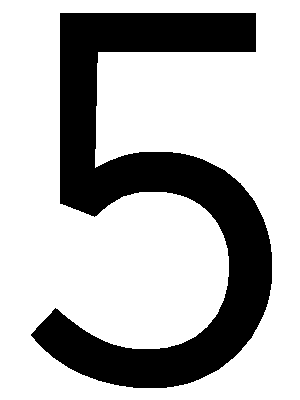 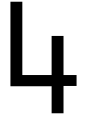 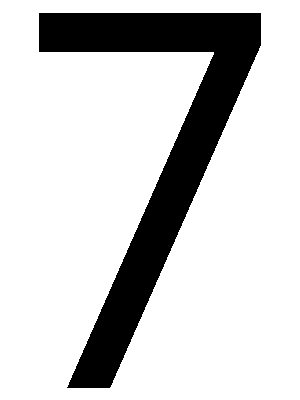 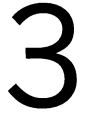 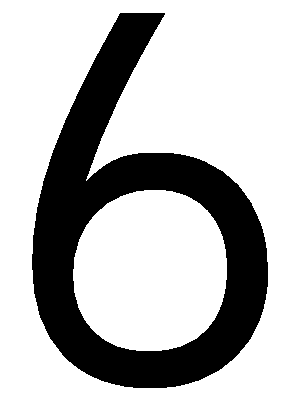 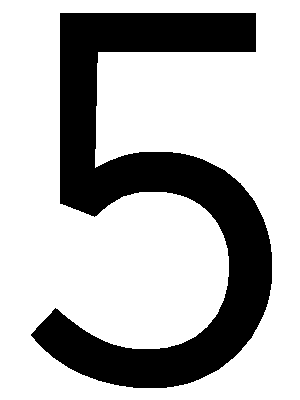 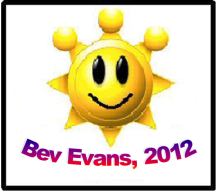 Quit
Activity ©Bev Evans, 2012 www.communication4all.co.uk